أوراق عمل وحدة

( يظهر مهارات العمل مع الآخرين)

الدرس الثاني
الواجب المنزلي :تصوير فيديو (للطالب ) لتطبيق مهام عمل محددة  في المنزل
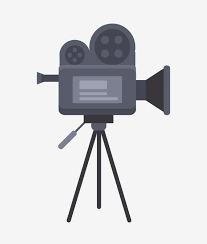